IŞIĞIN KIRILMASI VE MERCEKLER
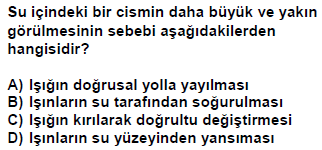 2000 DPY  5
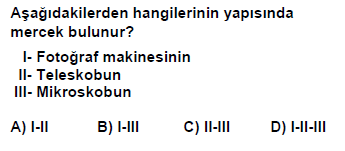 2000 DPY  5
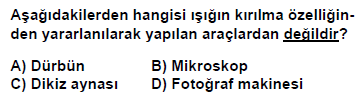 2001 DPY  5
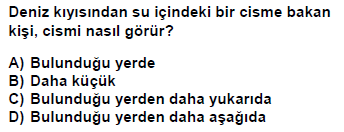 2001 DPY  5
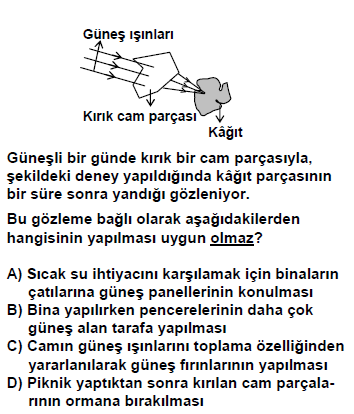 2007 DPY  5
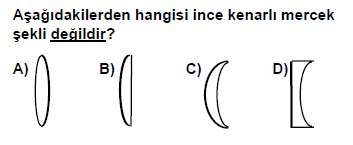 1998 DPY  6
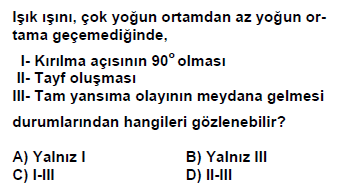 2001 DPY  6
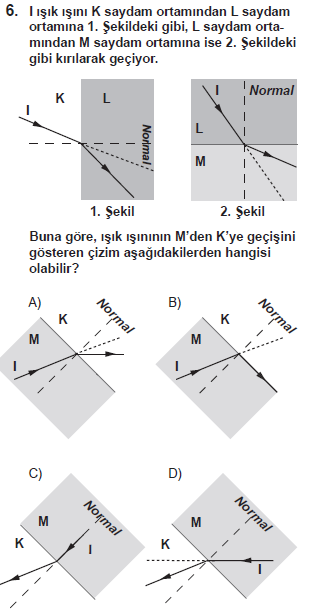 2009 SBS 7
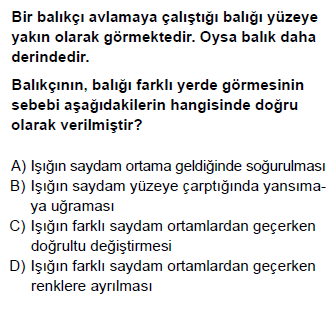 2013 PYBS 7
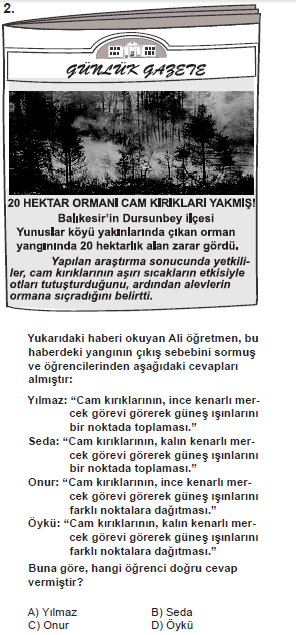 2010 SBS 7
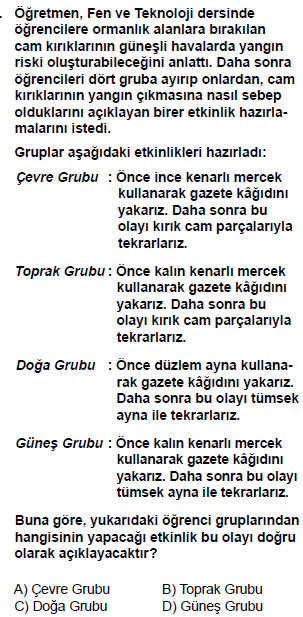 2011 SBS 7
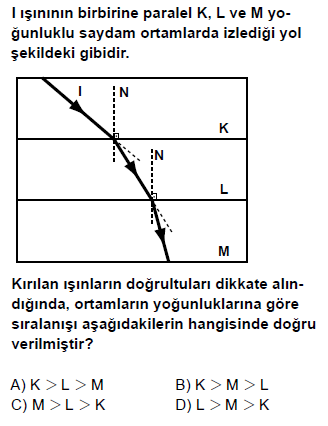 2012 PYBS  7
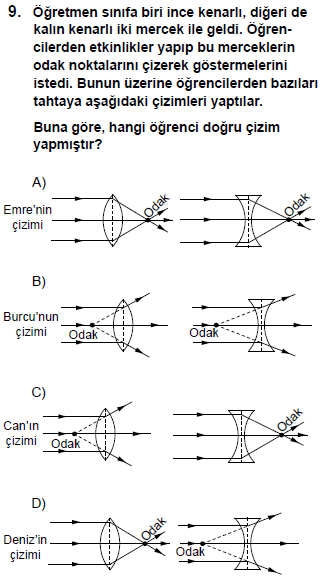 2012 SBS 7
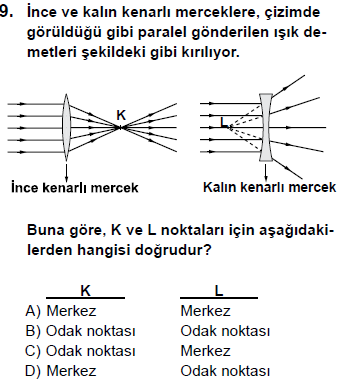 2013 PYBS 7
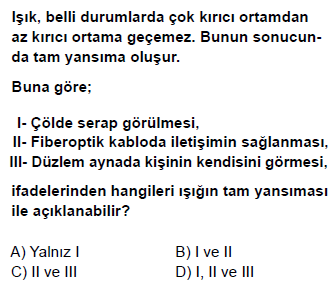 2014 PYBS 7
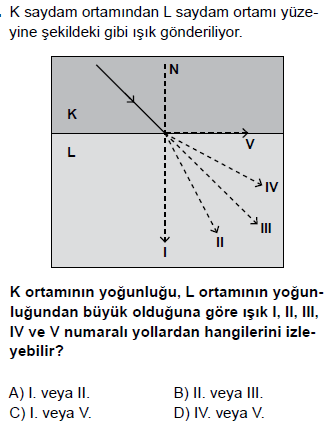 2015 PYBS 7
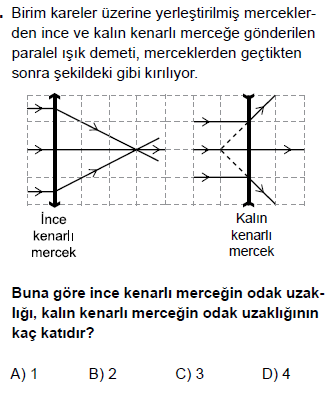 2015 PYBS 7
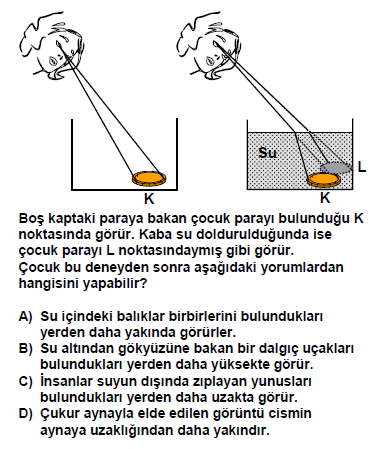 2000 OKS
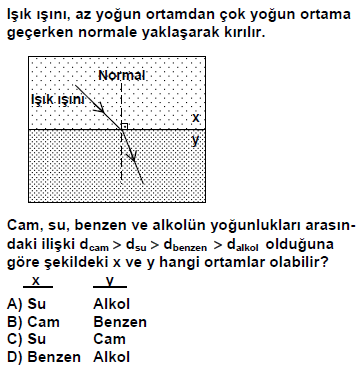 2003 OKS
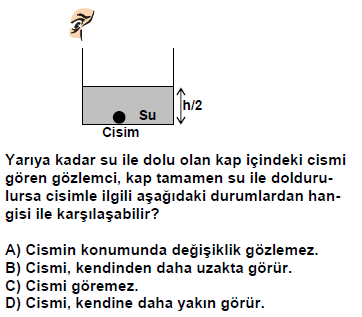 2005 OKS
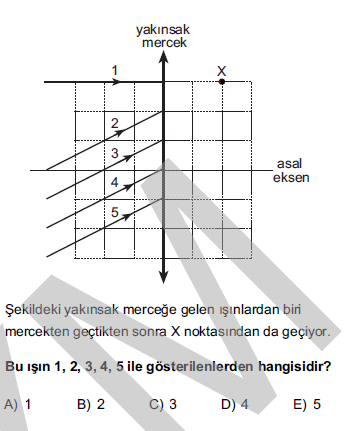 2012 ALS
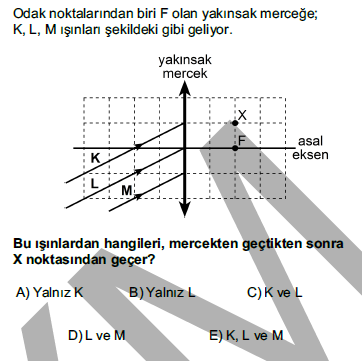 2013 ALS
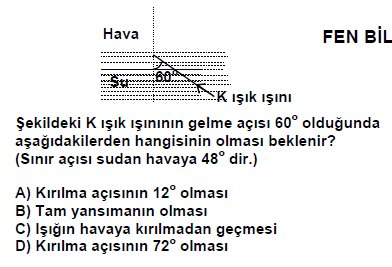 1998 DPY 8
SESİN SÜRATİ
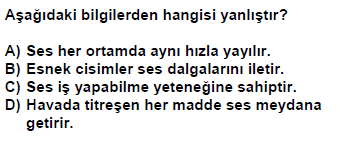 2000 DPY 5
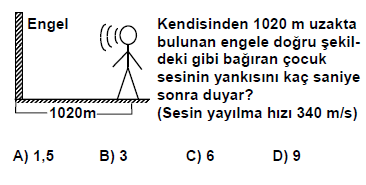 2000 DPY 5
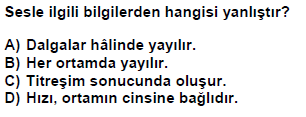 2001 DPY 5
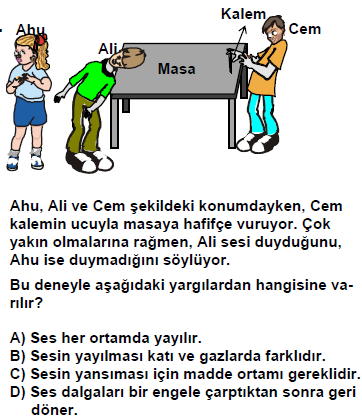 2002 DPY 5
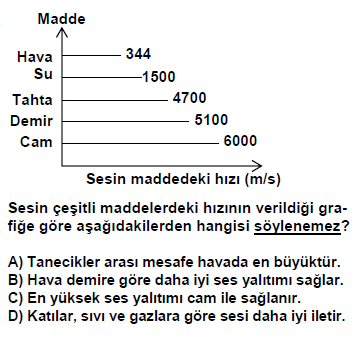 2005 DPY 5
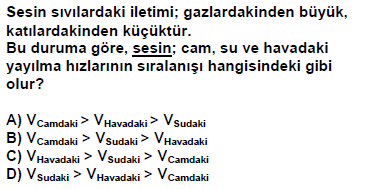 2004 DPY 5
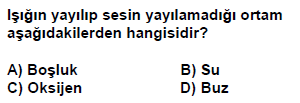 2007 DPY 5
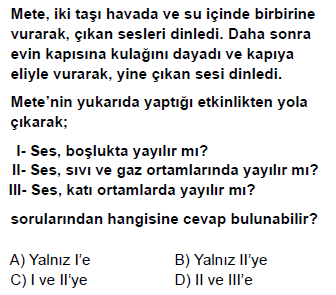 2012 PYBS  5
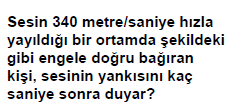 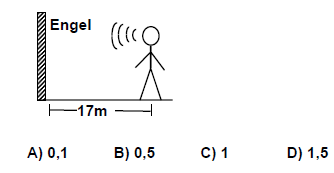 1999 DPY 7
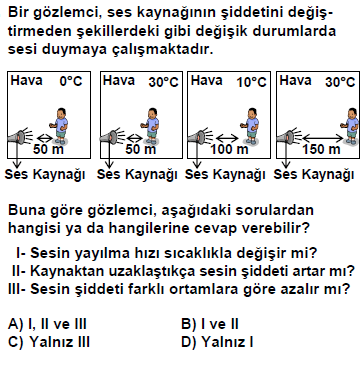 2005 OKS
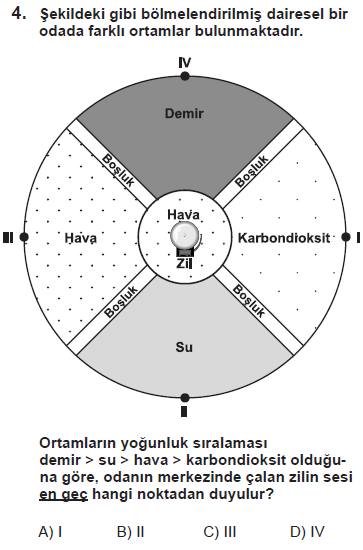 2009 SBS
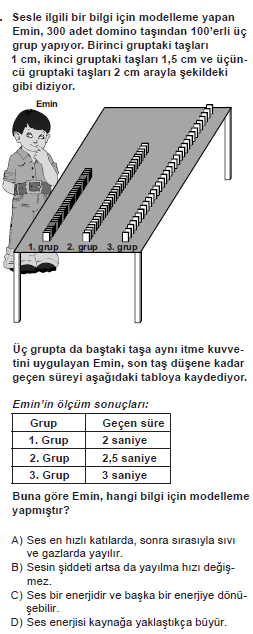 2010 SBS
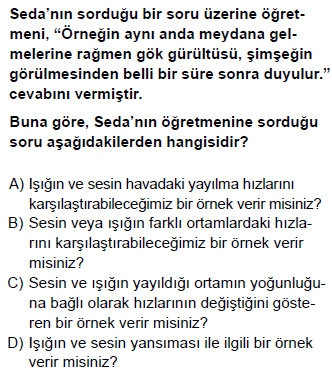 2012 SBS
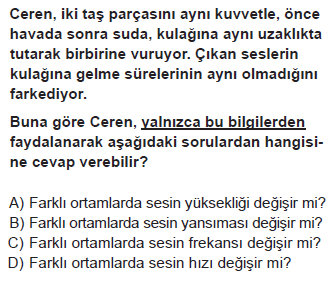 2014 TEOG NİSAN
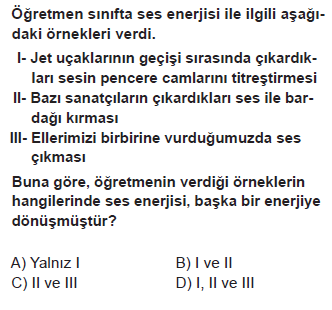 2014 TEOG MAYIS
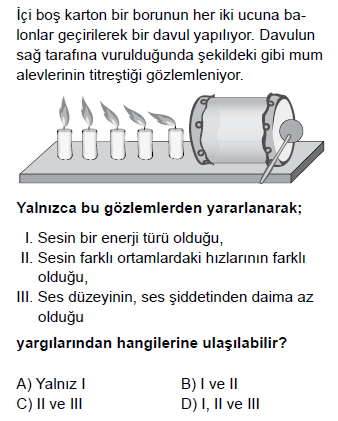 2015 TEOG NİSAN
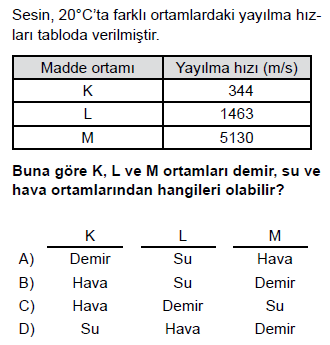 2015 TEOG MAYIS
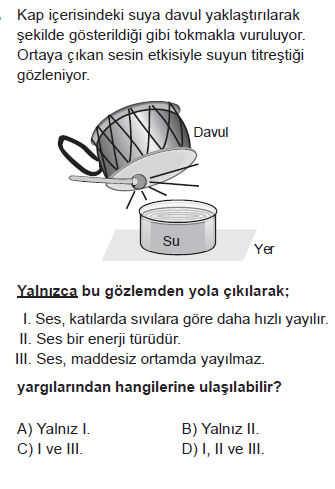 2016 TEOG NİSAN
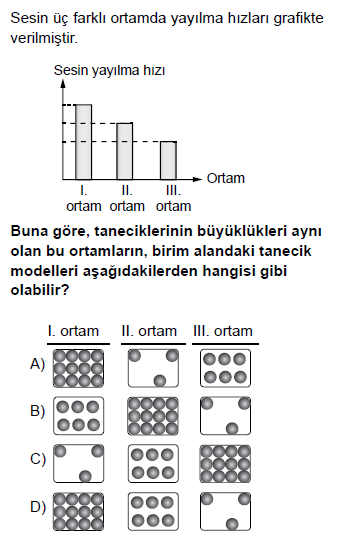 2016 TEOG MAYIS